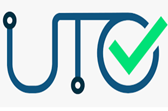 ЕДИНОЕ НАЦИОНАЛЬНОЕ ТЕСТИРОВАНИЕ - 2023
Астана, 2023
Единое национальное тестирование - 2023
«Единое национальное тестирование (ЕНТ) – одна из форм отборочных экзаменов для поступления в организаций высшего и (или) послевузовского образования»
                                                                                                             (Закон РК «Об образовании» ст. 1, п.56)

Проводится в региональных центрах тестирования (РЦТ), в электронном формате по принципу «1 компьютер – 2 камеры – 1 тестируемый»;
В РЦТ сохраняются карантинные ограничения с соблюдением всех санитарно-эпидемиологических требований;
Поступающие могут самостоятельно выбрать день, время и место (региональный центр тестирования - РЦТ) тестирования;
Применяются тестовые задания (ТЗ), с выбором одного и с выбором нескольких правильных ответов; 
Результат тестирования выдается сразу же, по завершению тестирования;
Заявление на апелляцию по содержанию тестового задания 
подается по завершению тестирования в течение 30 минут, по 
техническим причинам - в процессе тестирования.
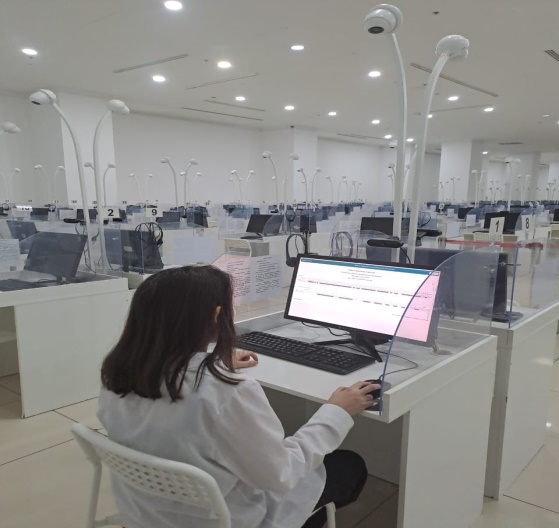 Какие изменения ожидаются в формате ЕНТ в 2023 году?
В целях глубокой оценки знаний абитуриентов в одном варианте предмета «История Казахстана» предусмотрено 20 тестовых заданий (20 баллов): с 1 по 10 – тестовые задания на выбор одного правильного ответа, с 11 по 20 – контекстно-ориентированные задания (2 контекста по 5 вопросам). 

Дано 15 тестовых заданий (15 баллов) по 3 текстам по направлению «грамотность чтения».

Кроме того, количество вариантов ответа было уменьшено с 5 до 4 в заданиях теста с одним правильным ответом, а количество вариантов ответа уменьшено с 8 до 6 в заданиях теста с одним и более правильными ответами (не более трех правильных ответов)

Предмет «Информатика» включен в перечень комбинаций предметов, т.е. поступающие на следующие группы образовательных программ будут сдавать ЕНТ  по комбинации предметов «Математика + Информатика»: 
       В011 - Подготовка учителей информатики;
       В057 - Информационные технологии;
       В058 - Информационной безопасности.
* В настоящее время вносятся изменения и дополнения в Типовые правила
Сроки ЕНТ
ЕНТ проводится в 4 раза в год
2
1
3
4
с 20 декабря по 6 января
с 28 апреля по 14 мая
с 20 февраля
по 10 марта
Сроки подачи заявлении
с 15 по 30 июля
Сроки тестирования
с 10 января  по 10 февраля
с 1 по 31 марта
с 16 мая по 5 июля
с 10 по 20 августа
Участники тестирования
ЕНТ_Январь
ЕНТ_Март
ЕНТ_Июнь
ЕНТ_Август
обучающиеся 11 (12) классов организаций среднего образования;
студенты, зачисленные в вуз на академический период (условно зачисленные);
студенты, обучающиеся в вузе по ГОП, требующих творческой подготовки, и желающих перевестись на другие ГОП;
студенты, обучающиеся в вузе по другим ГОП, и желающие перевестись на Педагогические ГОП.
обучающиеся 11 (12) классов организаций среднего образования;
выпускники школ и ТиПО прошлых лет (на полное обучение);
обучающиеся 11 (12) классов за рубежом;
лица казахской национальности, не являющиеся гражданами РК (диаспора на полный срок обучения); 
студенты, зачисленные в вуз на академический период (условно зачисленные).
выпускники школ текущего года;
выпускники школ и ТиПО прошлых лет (на полное и сокращенное обучение);
обучающиеся 11 (12) классов за рубежом;
  лица казахской национальности, не являющиеся гражданами РК (на полное и сокращенное обучение);
студенты, зачисленные в вуз на академический период (условно зачисленные).
выпускники школ текущего года;
выпускники школ и ТиПО прошлых лет (на полное обучение);
 обучающиеся 11 (12) классов за рубежом;
лица казахской национальности, не являющиеся гражданами РК (диаспора на полный срок обучения);
студенты, зачисленные в вуз на академический период (условно зачисленные);
студенты, обучающиеся в вузе по ГОП, требующих творческой подготовки, и желающих перевестись на другие ГОП;
студенты, обучающиеся в вузе по другим ГОП, и желающие перевестись на Педагогические ГОП.
ПРИЕМ ЗАЯВЛЕНИЙ НА ЕНТ
АВТОРИЗАЦИЯ и создание личного кабинета (с помощью электронной почты и ИИН регистрируетесь в системе https://app.testcenter.kz/ )
1
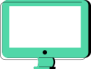 СОГЛАСИЕ на обработку персональных данных и ОЗНАКОМЛЕНИЕ с правилами поведения в тестировании
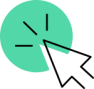 2
Подача заявлений осуществляется в онлайн режиме через личный кабинет на сайте НЦТ
ДАННЫЕ с Национальной образовательной базы данных (НОБД). При указании ИИН у заявителей ФИО, национальность, гражданство, место обучения выбираются с НОБД
3
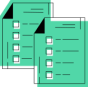 ДРУГИЕ ДАННЫЕ (заявители заполняют номера мобильных телефонов, данные по международным сертификатам (при наличии), данные об инвалидности (при наличии))
4
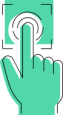 ДАННЫЕ ТЕСТИРОВАНИЯ (заявители выбирают язык сдачи тестирования, профильные предметы, места сдачи и время тестирования)
5
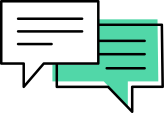 Вниманию тестируемых: 
* ознакомиться с инструкцией и Правилами ЕНТ;
*  после подачи заявления необходимо сохранить свой логин и пароль
ОПЛАТА, Стоимость тестирования – 4230 тенге (оплату необходимо произвести в течение часа)
6
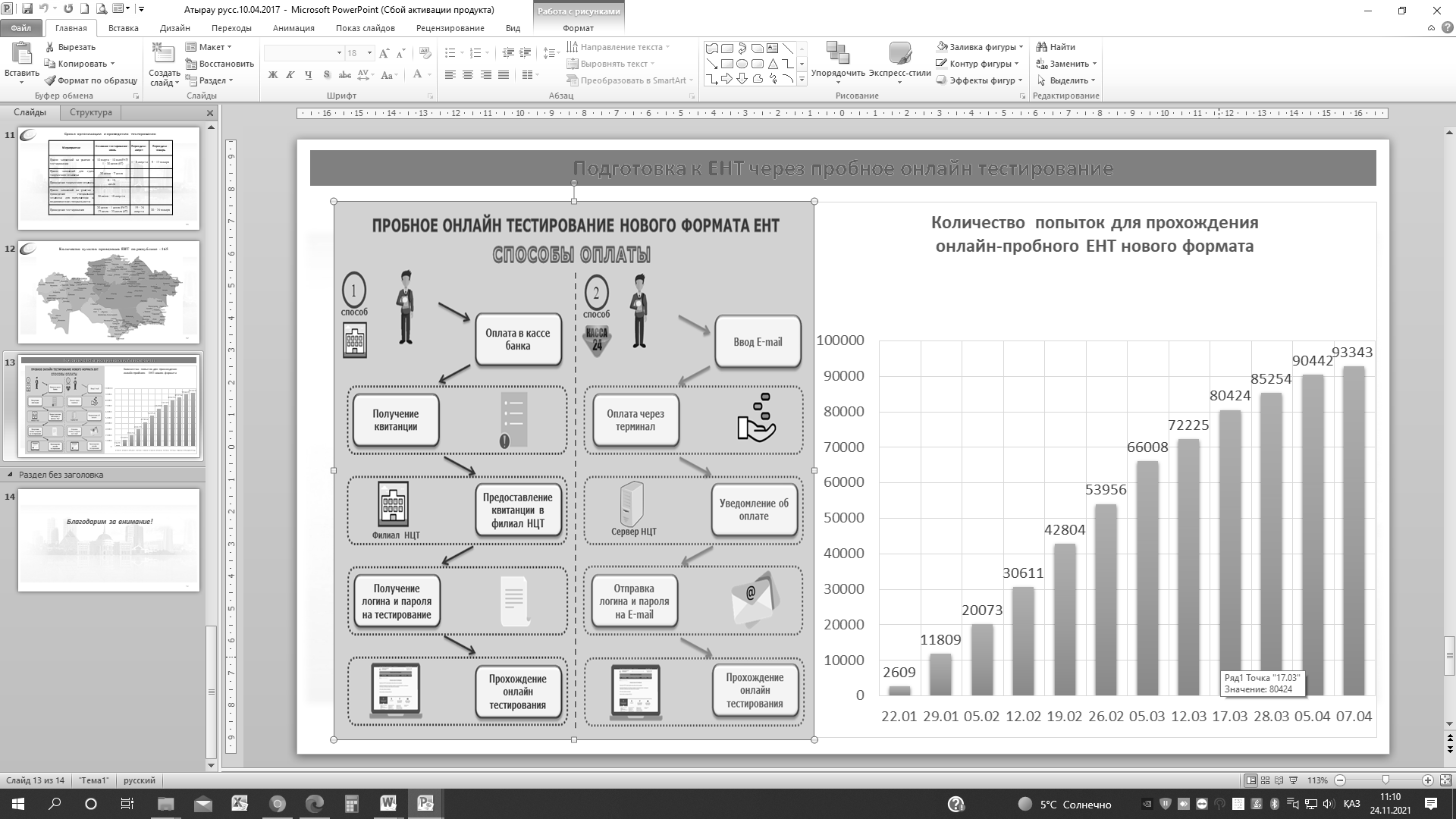 Примечание: для людей и детьми с особыми потребностями (с нарушениями зрения, слуха, функций опорно-двигательного аппарата) прикрепляют документы об установлении инвалидности в программное обеспечение приема заявлений на ЕНТ
Вся информация будет доступна в личном кабинете
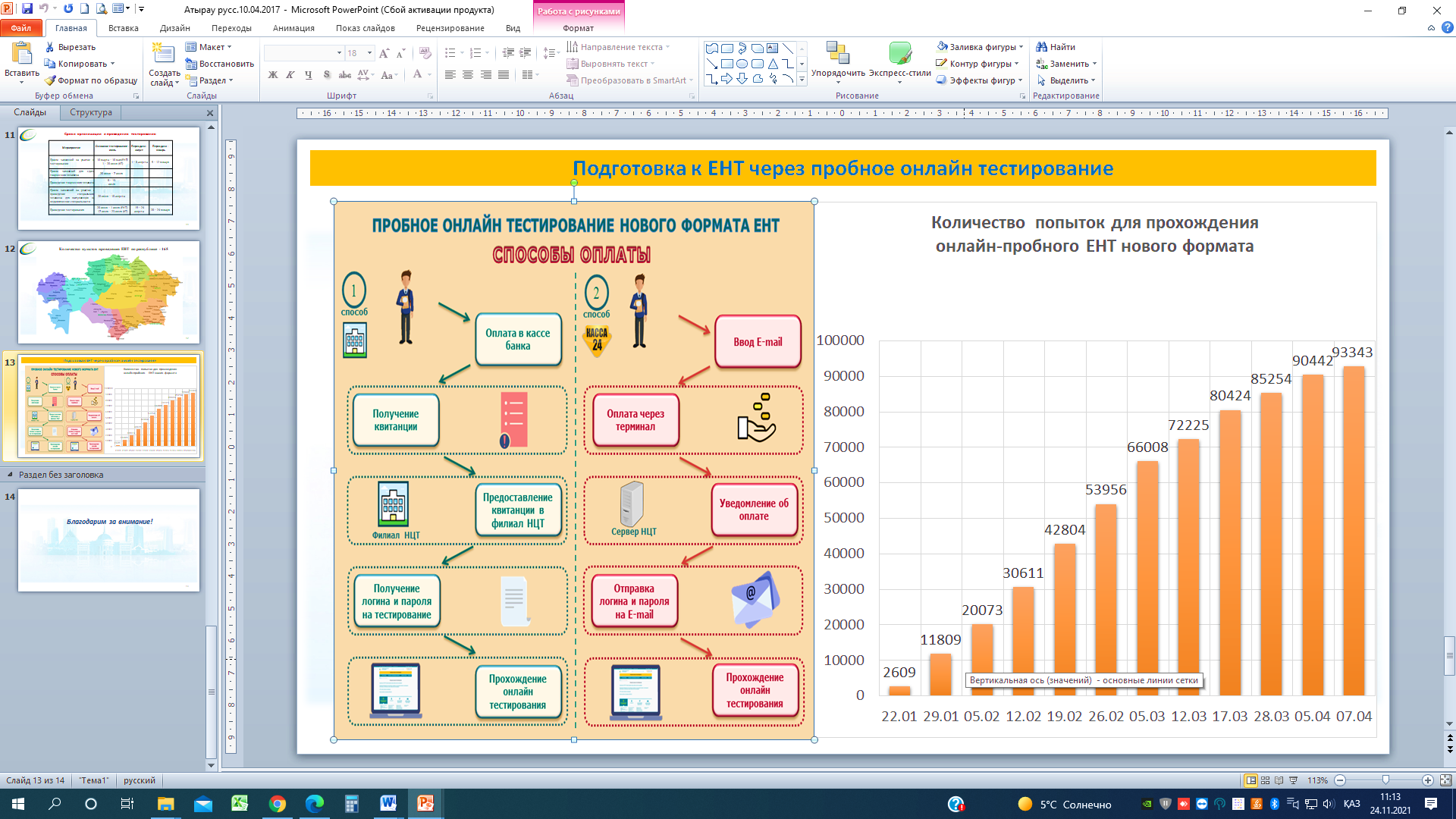 7
Формат ЕНТ - 2023
20
20
35
35
15
15
ТЕСТ ТАПСЫРМАСЫ
ТЕСТОВЫХ  ЗАДАНИЙ
ТЕСТОВЫХ  ЗАДАНИЙ
ТЕСТ ТАПСЫРМАСЫ
ТЕСТ ТАПСЫРМАСЫ
ТЕСТОВЫХ  ЗАДАНИЙ
- 1-ШІ БЕЙІНДІК 
ПӘН
- 1-Й ПРОФИЛЬНЫЙ ПРЕДМЕТ
-   ОҚУ            САУАТТЫЛЫҒЫ
- ГРАМОТНОСТЬ ЧТЕНИЯ
- ҚАЗАҚСТАН      ТАРИХЫ
- ИСТОРИЯ КАЗАХСТАН
- 2-ШІ БЕЙІНДІК
 ПӘН
- 2-Й ПРОФИЛЬНЫЙ ПРЕДМЕТ
МАТЕМАТИКАЛЫҚ САУАТТЫЛЫҚ
- МАТЕМАТИЧЕСКАЯ ГРАМОТНОСТЬ
120
120
140
140
ВСЕГО
ТЕСТ ТАПСЫРМАЛАР
ТЕСТОВЫХ  ЗАДАНИЙ
БАЛЛ
БАЛЛОВ
Форма тестовых заданий*
Контекст – тематическая область, к которой относится описанная в вопросе (задании) проблемная ситуация.
Контекст может быть представлен в виде сплошного и несплошного (рисунка, графика, схемы, таблицы, инфографики , диаграммы  и т.д.) текста. 
Задания на основе контекста оценивают углубленные знания предмета (продвинутый уровень усвоения), умения и навыки широкого спектра, чтение и понимание контекста, рефлексия на содержание контекста, умение анализировать, сопоставлять и т.д.
* По проекту, вносится изменения в Типовые правила
Время тестирования и перерывы
Примечание: 1) Для людей и детьми с особыми потребностями (с нарушениями зрения, слуха, функций опорно-двигательного аппарата) на тестирование отводится дополнительно 40 минут
Запуск на тестирование
Поступающий, вовлекший к участию в тестировании «подставное лицо», не допускается на данное тестирование, в том числе в текущем году;
При обнаружении запрещенных предметов в зоне проверки металлоискателем, составляется акт и претендент не допускается на тестирование.
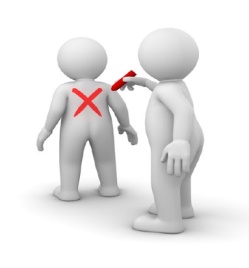 биометрик Face ID
тестируемые в РЦТ запускаются по одному, 
производится идентификация личности поступающего через сканер объемно-пространственной формы лица человека (Face ID) 
сличается внешность тестируемого с документом, удостоверяющую личность.
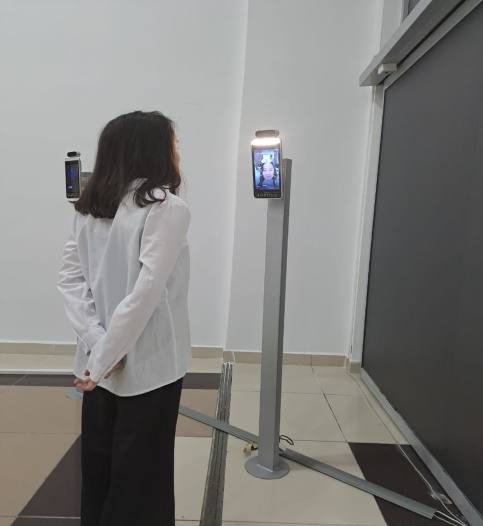 При себе необходимо иметь:
- документ, удостоверяющий личность
лица, не достигшие 16 лет и не имеющие документа, удостоверяющую личность при себе необходимо иметь справку с организации образования, заверенную подписью и печатью первого руководителя и свидетельство о рождении.
Примечание: Если тестируемый забыл удостоверения личности, он может предоставить электронный вариант по приложению eGov mobile
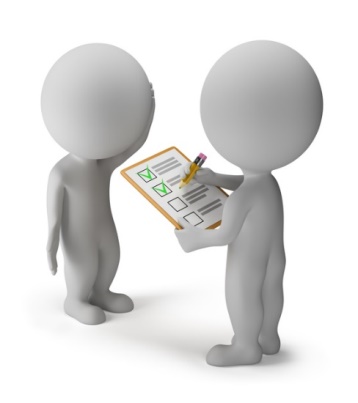 Подача заявления на апелляцию на ЕНТ
ПО ТЕХНИЧЕСКОЙ ПРИЧИНЕ
ПО СОДЕРЖАНИЮ ТЕСТОВЫХ ЗАДАНИЙ
подается в течение 30 минут после завершения тестирования
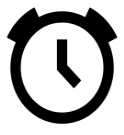 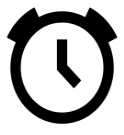 подается во время тестирования
в случае если:
в случае если:
правильный ответ не совпадает с кодом правильных ответов
не было правильного ответа; 
в тестовых заданиях с выбором одного правильного ответа было более одного правильного ответа
тестовое задание составлено неправильно.
отсутствует в условиях тестового задания фрагмента (текста, чертежей, рисунков, таблиц
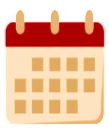 Результаты апелляции предоставляются в течение 30 рабочих дней
*Примечание:  Заявления на апелляцию по пересмотру всех тестовых заданий без указания мотивированного основания (полное пояснение, пошаговое решение задач) по каждому заданию рассмотрению не подлежат
Нарушения при проведении ЕНТ в 2021-2022 гг.
*Предупреждение:  до 25 августа календарного года осуществляется просмотр записей видеонаблюдения тестирования и производится проверка файлов регистрации (логов) поступающих в системе тестирования. При обнаружении нарушений правил, результат ЕНТ и свидетельства образовательного гранта аннулируются.
Единое национальное тестирование - 2023
Запрещенные предметы для проноса:
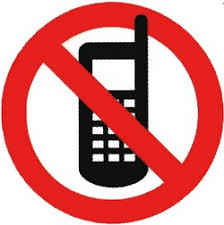 МОБИЛЬНЫЕ СРЕДСТВА СВЯЗИ (ПЕЙДЖЕРЫ, СОТОВЫЕ ТЕЛЕФОНЫ, ПЛАНШЕТЫ)
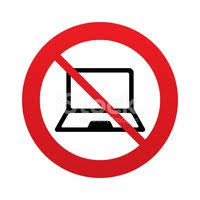 НОУТБУКИ, ПЛЕЙЕРЫ, МОДЕМЫ (МОБИЛЬНЫЕ РОУТЕРЫ) СМАРТ ЧАСЫ, ФИТНЕС БРАСЛЕТ (ТРЕКЕР)
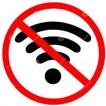 ЛЮБЫЕ ВИДЫ РАДИО-ЭЛЕКТРОННОЙ СВЯЗИ (WI-FI, BLUETOOTH, DECT, 3G, 4G, 5G)
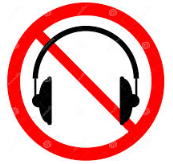 НАУШНИКИ ПРОВОДНЫЕ, БЕСПРОВОДНЫЕ И ПРОЧИЕ
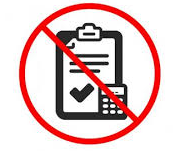 ШПАРГАЛКИ, УЧЕБНИКИ И МЕТОДИЧЕСКИЕ  ЛИТЕРАТУРЫ, ТАБЛИЦА МЕНДЕЛЕЕВА И РАСТВОРИМОСТИ СОЛЕЙ
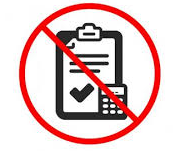 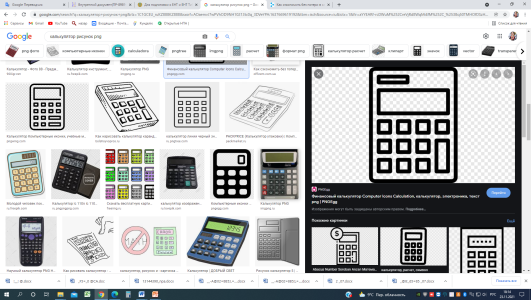 КАЛЬКУЛЯТОРЫ 
(При этом допускается пользование калькулятором, таблицами Менделеева и растворимости солей, находящихся в интерфейсе для тестирования компьютера)
Единое национальное тестирование - 2023
Поступающему не допускается:

выходить из аудитории (компьютерного класса) без разрешения и сопровождения администратора тестирования, выполняющего функции дежурного по коридору;
выходить из аудитории (компьютерного класса) на не более 10 минут;
переговариваться, пересаживаться с места на место;
обмениваться документами и бумагами формата А4, выданные поступающему для работы;
заносить в аудиторию (компьютерный класс) и использовать шпаргалки, учебно-методическую литературу, таблицу Менделеева и растворимости солей,  калькулятор, фотоаппарат, мобильные средства связи (пейджер, сотовые телефоны, планшеты, iPad (Айпад), iPod (Айпод), SmartPhone (Смартфон), рации, ноутбуки, плейеры, модемы (мобильные роутеры), смарт часы, наушники проводные, беспроводные, прочее микронаушники, беспроводные видеокамеры, GPS (ДжиПиЭс) навигаторы, GPS (ДжиПиЭс) трекеры, устройства удаленного управления, а также другие устройста обмена информацией, работающие в следующих стандартах: GSM (ДжиСиМ), 3G (3 Джи), 4G (4 Джи), 5G (5 Джи), VHF (ВиЭйчЭф), UHF (ЮЭйчЭф), Wi-Fi (Вай-фай), GPS (ДжиПиЭс), Bluetooth (Блютуз), Dect (Дект) и прочее;
шуметь перед или во время тестирования;
забирать с собой бумаги формата А4, выданные перед началом тестирования;
обсуждать и разглашать содержание тестовых заданий;
намеренная порча техники для использования тестирования и системы безопасности;
попытка вмешательства в систему тестирования и иные нарушения, связанные с прохождением тестирования.
Материалы для повышения подготовки к ЕНТ 2023 года опубликованы на сайте НТО 
(testcenter.kz) в разделе «Абитуриентам вузов»
- Перечень учебников, утвержденных Министерством;- Спецификации тестов; 
- Планы тестов;
- 100 дат по истории Казахстана и всемирной истории;
- Список произведений по казахской литературы и русской литературы;
- Термины по предмету Информатика (на 3-х языках);
- Бесплатный онлайн пробное тестирование для подготовки к ЕНТ (Prob-ent.testcenter.kz). 
⁕спецификация теста - документ, определяющий основные характеристики теста (цель теста, задача, содержание и т.п.)
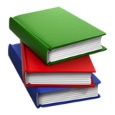 Количество региональных центров тестирования (РЦТ) по республике – 43*
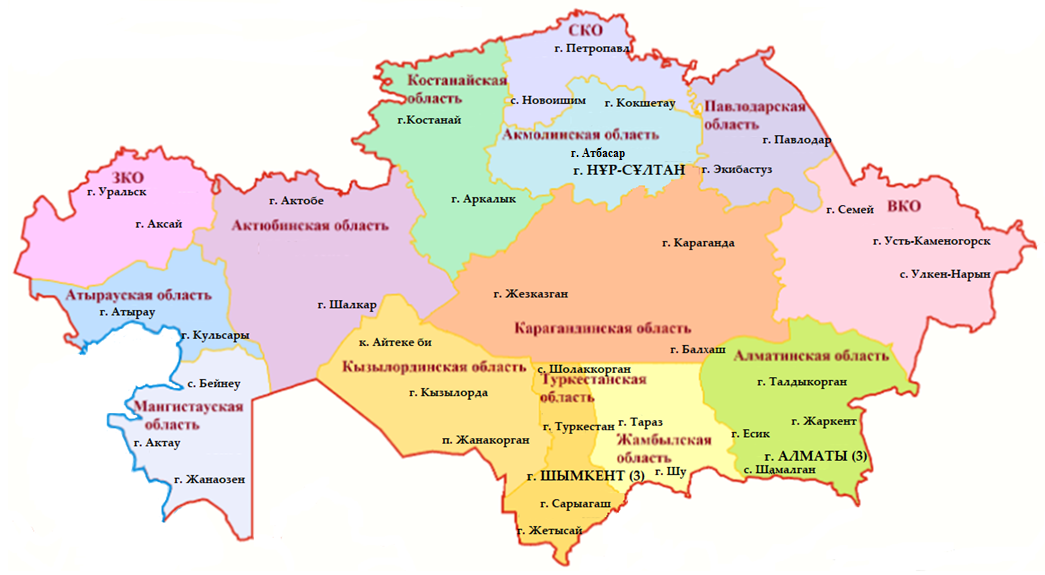 АСТАНА
Карагандинская область
Абайская область
Ұлытауская область
Жетысуская область
Алматинская область
*Примечание: Количество РЦТ может измениться
Перечень ГОП с указанием профильных предметов единого национального тестирования
Перечень ГОП с указанием профильных предметов единого национального тестирования
Перечень ГОП с указанием профильных предметов единого национального тестирования
Перечень ГОП с указанием профильных предметов единого национального тестирования
Перечень ГОП с указанием профильных предметов единого национального тестирования
Перечень ГОП с указанием профильных предметов единого национального тестирования
Перечень ГОП с указанием профильных предметов единого национального тестирования
Перечень ГОП с указанием профильных предметов единого национального тестирования
ПО КОНКУРСУ ОБРАЗОВАТЕЛЬНЫХ ГРАНТОВ
Срок подачи заявления*
Срок проведения*
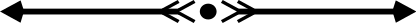 Творческие 
экзамены                                                        20 июня и 7 июля                                8 – 13  июля
Специальные экзамены**                            20 июня и 20 августа                        20 июня и 20 августа
Конкурс 
(республиканский  бюджет)                                 13 - 20 июля                                        до 1 августа
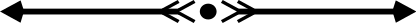 Конкурс 
(местный бюджет)                                               5 – 15  августа                                    до 15 августа
Примечание: прием документов на конкурс осуществляется приемными комиссиями вузов;
                         * возможны изменения в сроках, о чем оповещается в интернет ресурсах МНВО РК, в средствах  массовой информации
                       ** Экзамены для поступления в группу образовательных программ образовательной области «Педагогические науки" и «Здравоохранение"
Интернет-ресурсы по вопросам ЕНТ
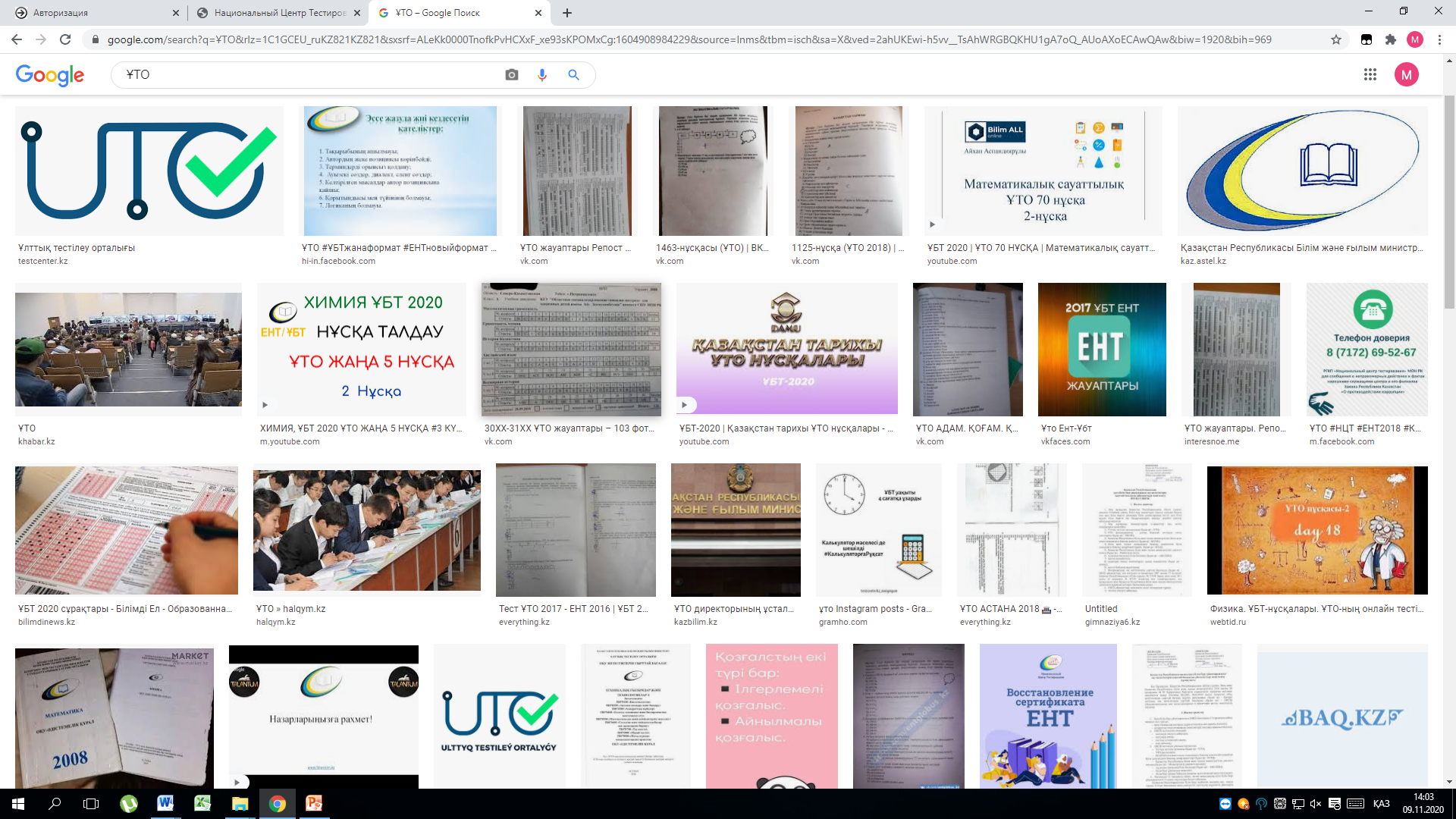 http://testcenter.kz/
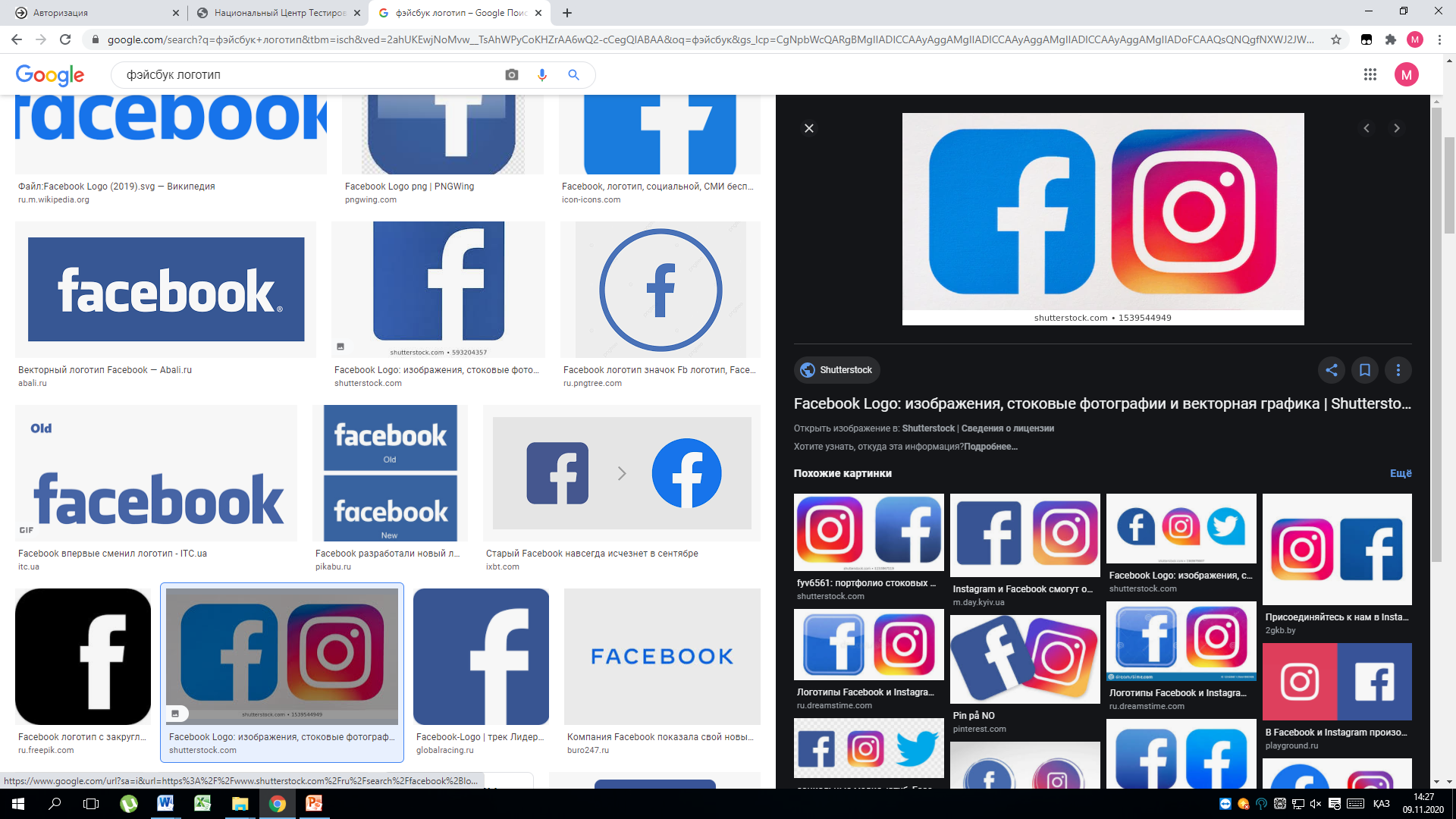 https://www.facebook.com/testcenterkz/
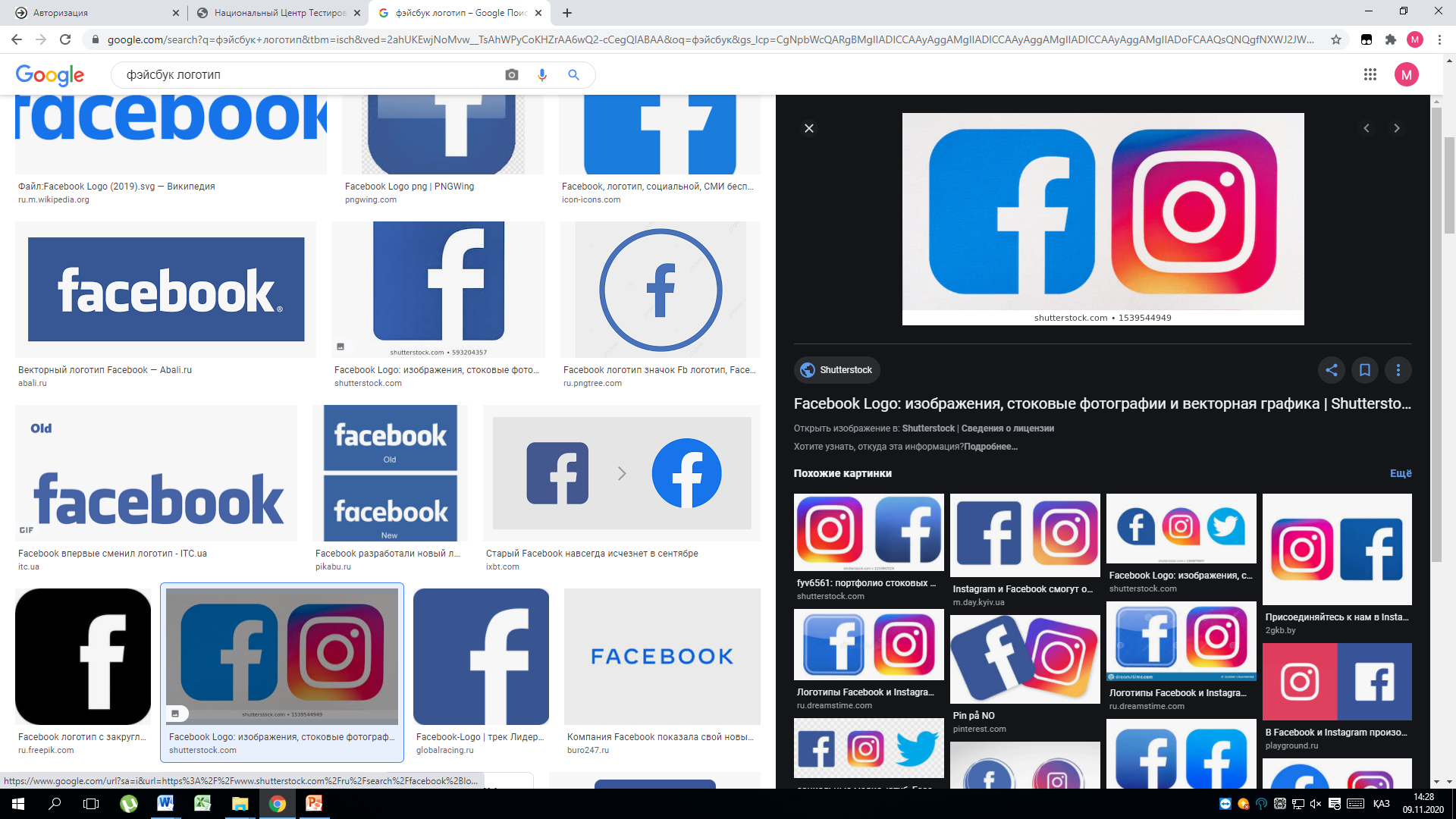 https://www.instagram.com/testcenterkz/
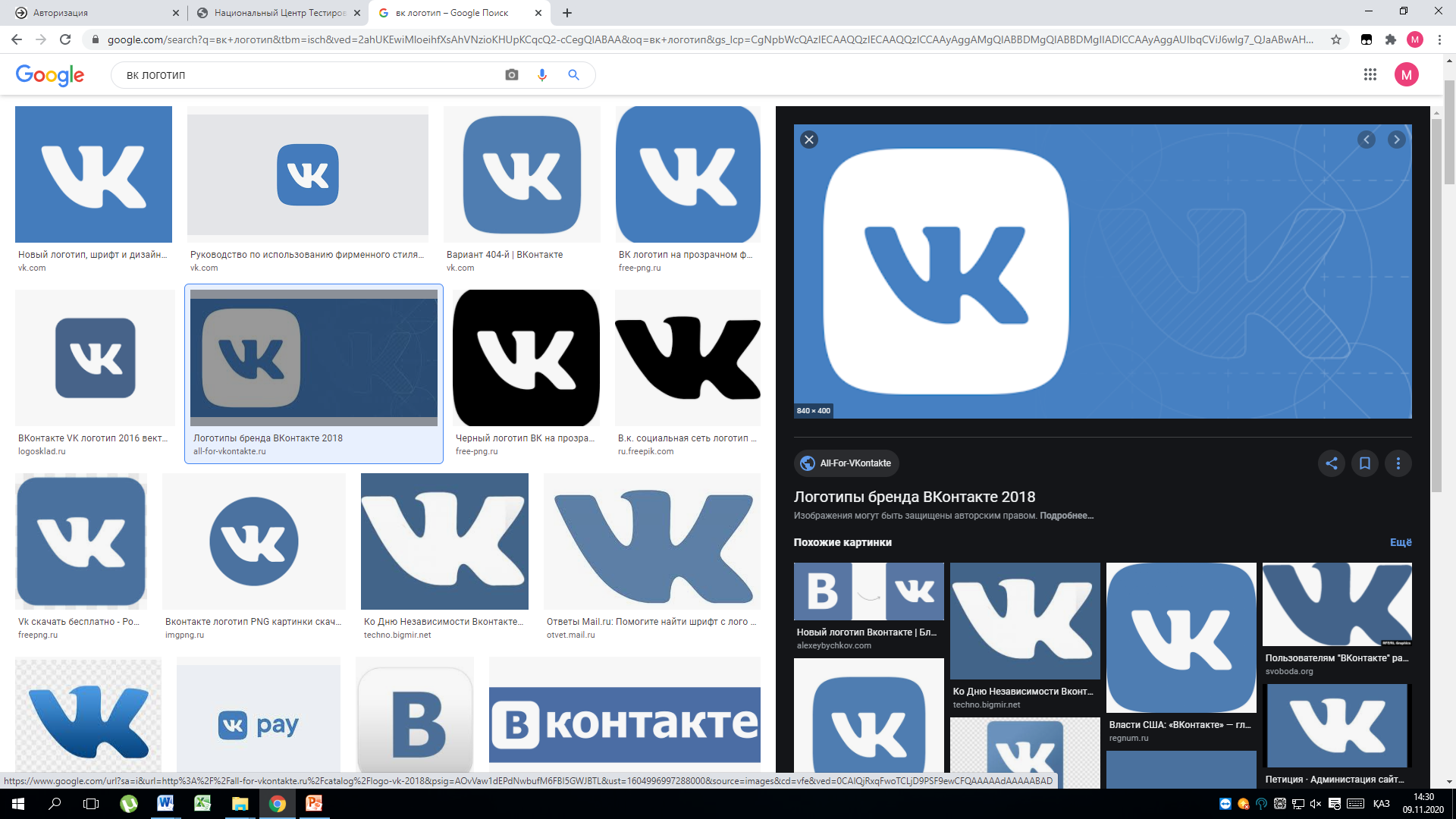 https://vk.com/testcenterkz
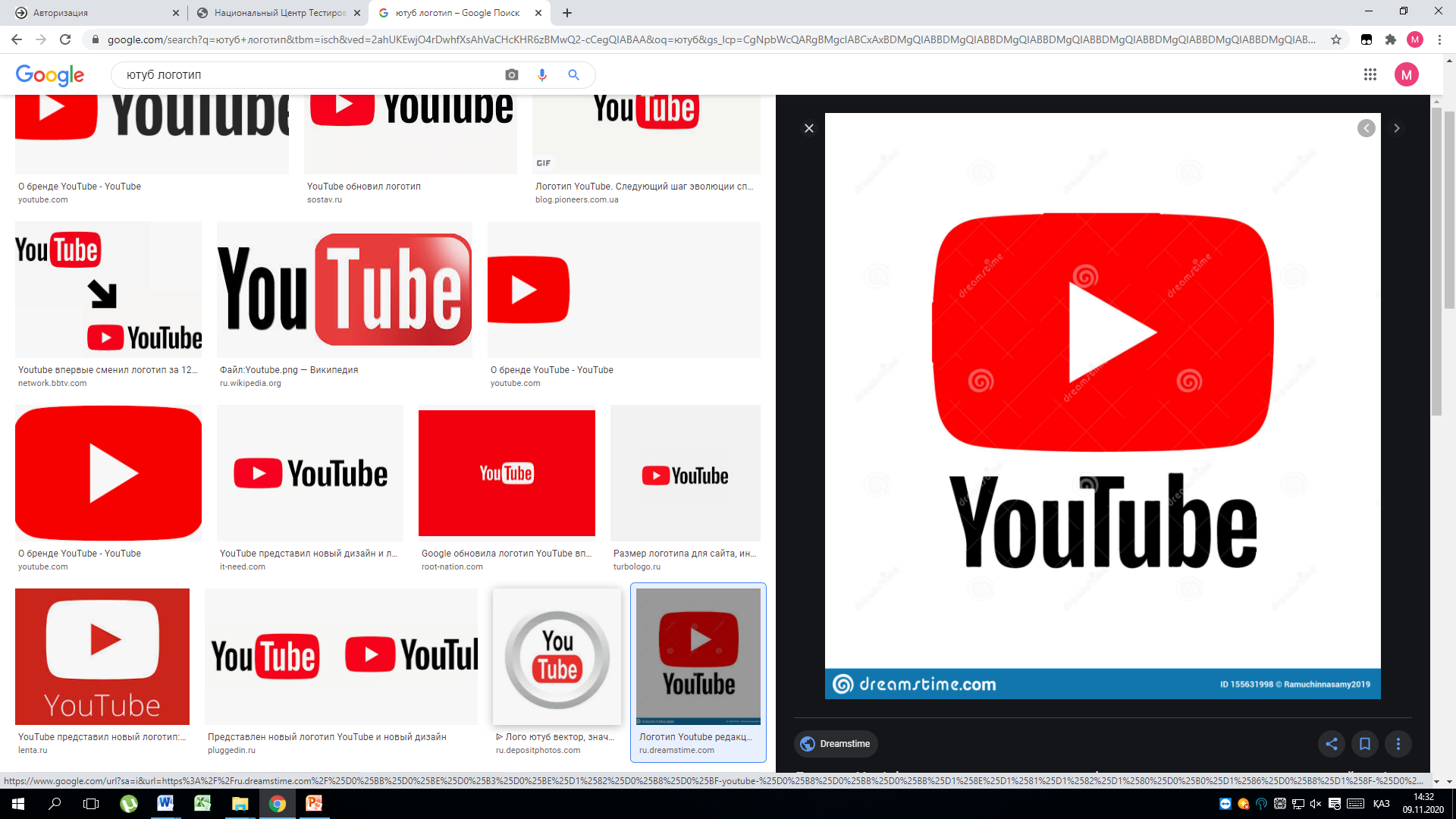 www.youtube.com/channel/UCzmZObVJTezesGyIEKw6h-Q